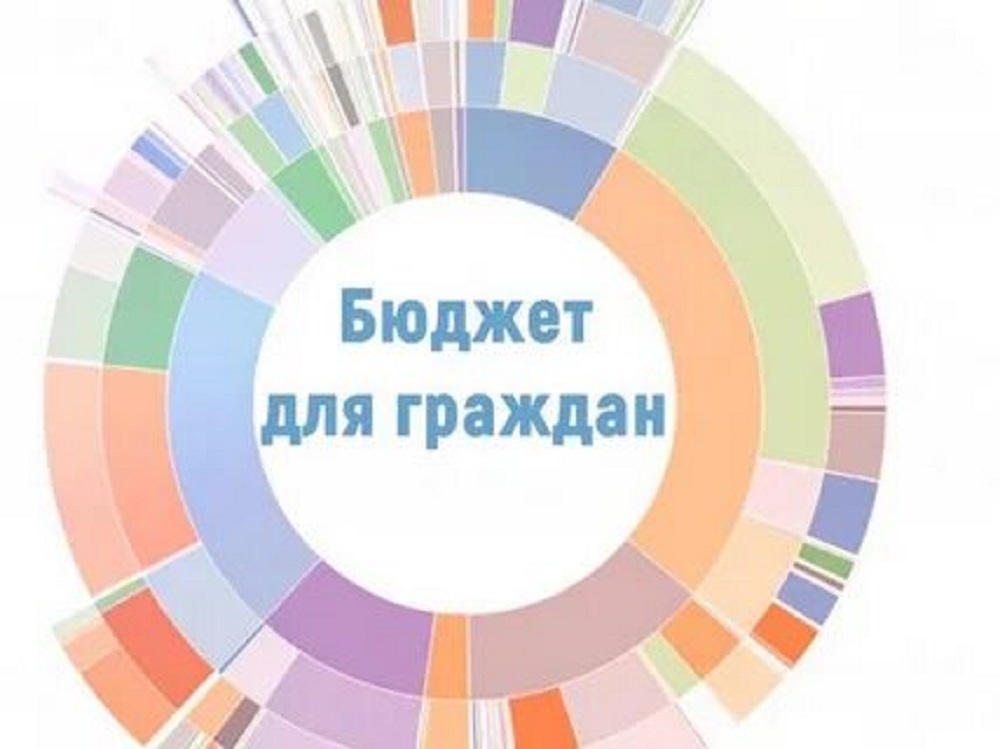 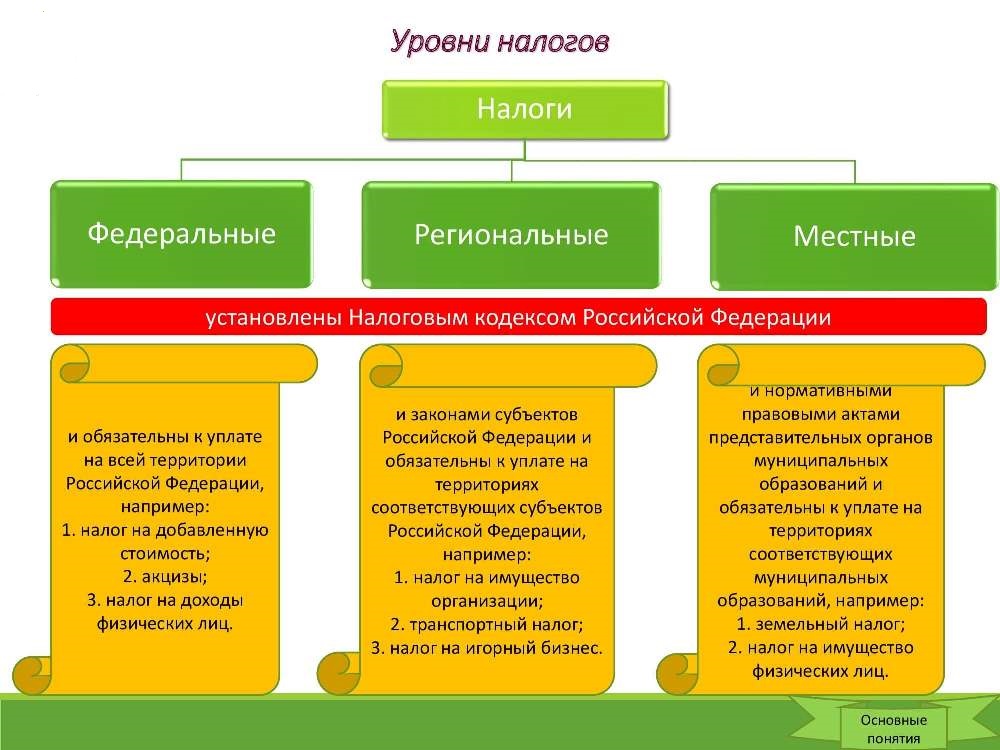 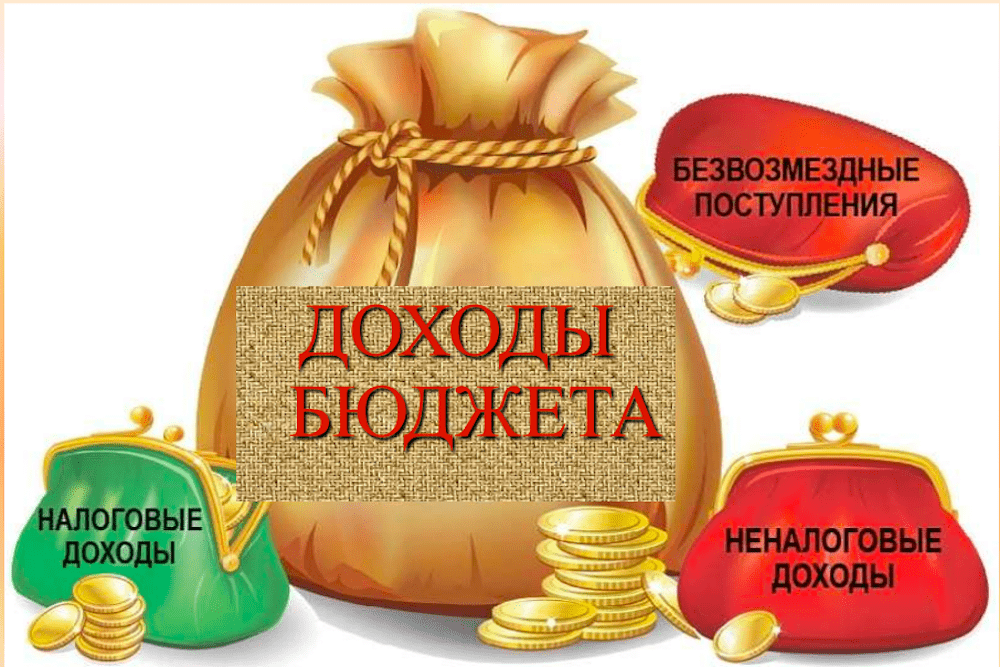 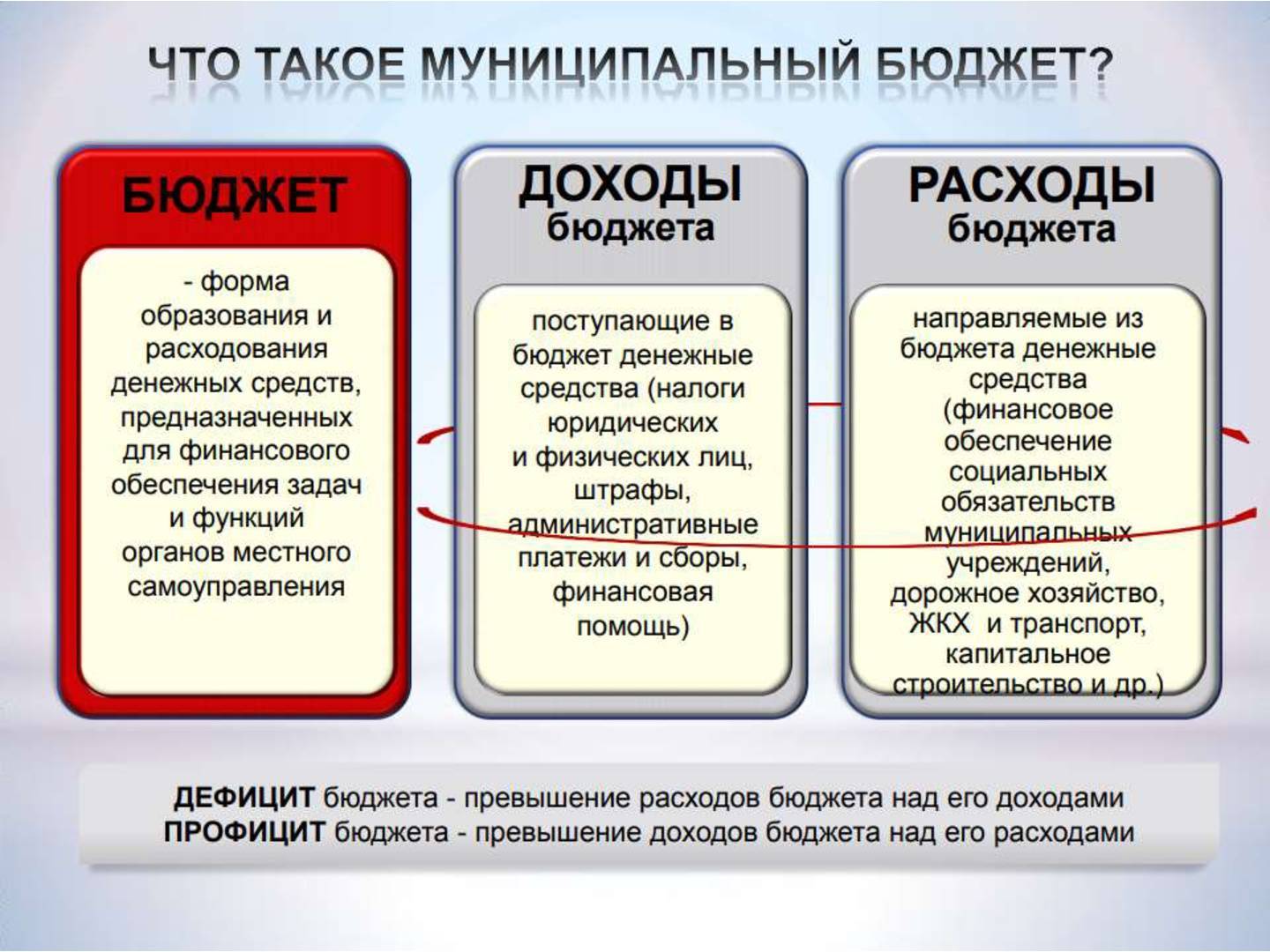 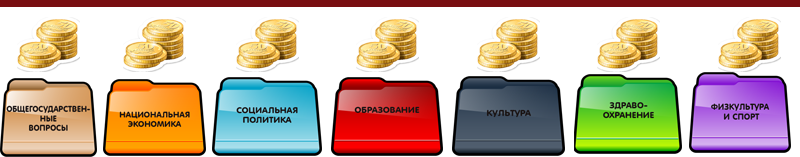 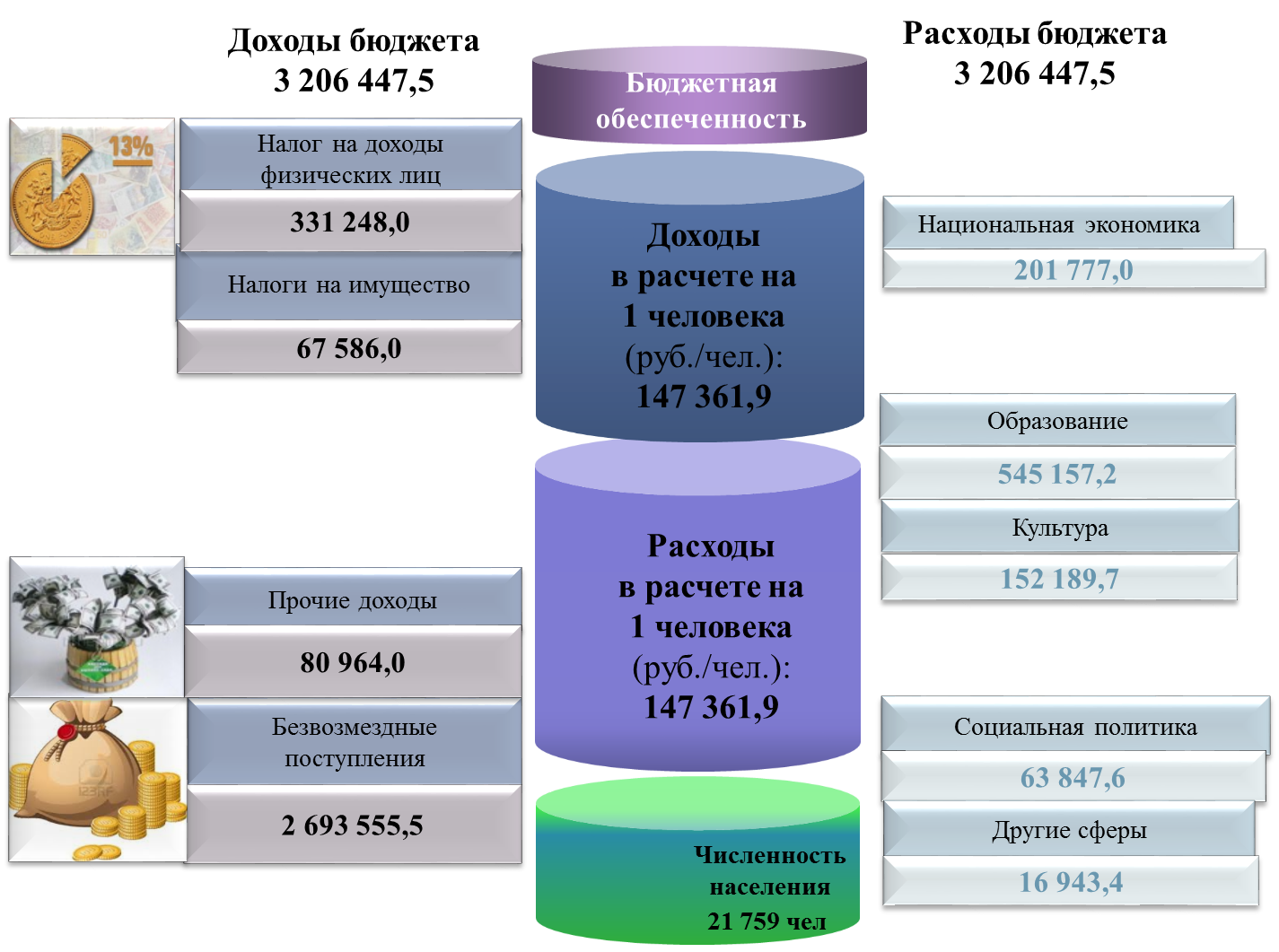 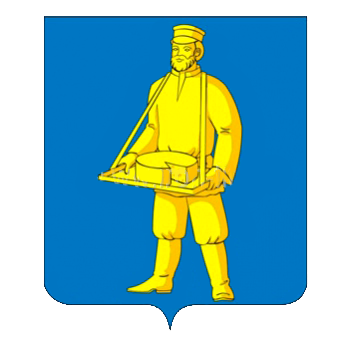 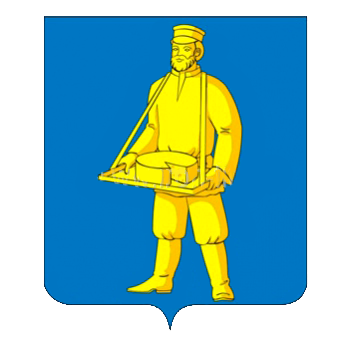 Структура доходов бюджета городского округа Лотошино 2025 года
Разделы классификации расходов бюджета
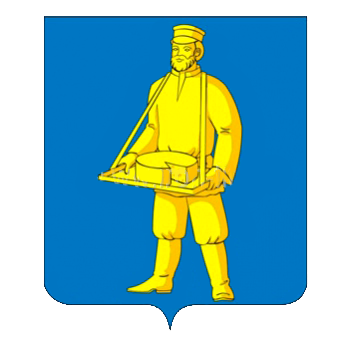 0100  Общегосударственные вопросы
1100 Физическая культура
0200 Национальная оборона
1000 Социальная политика
0300 Национальная безопасность и правоохранительная деятельность
0400 Национальная экономика
0800 Культура, кинематография
0700 Образование
0500 Жилищно-коммунальное хозяйство
0600 Охрана окружающей среды
Объем финансирования на 2025г. 
(тыс. руб.)
Наименование муниципальной программы
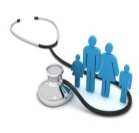 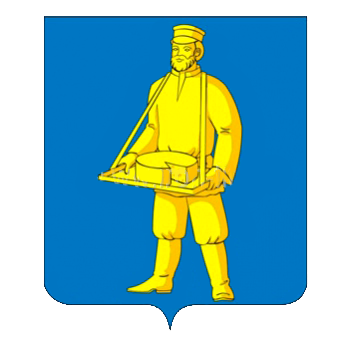 Здравоохранение 		700,0 (0,02%)
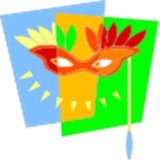 Культура и туризм				     	   173 712,1(5,4%)
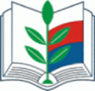 Образование 					  513 366,8 (16,0%)
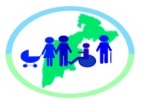 Социальная защита населения                                                  11 383,0 (0,4%)
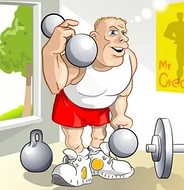 Спорт 					     	      86 242,0 (2,6%)
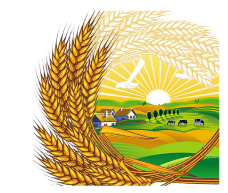 Развитие сельского хозяйства 			        12 120,5 (0,4%)
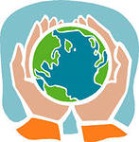 Экология и окружающая среда                                                   3 694,5 (0,1%)
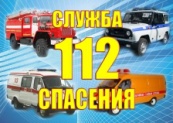 Безопасность и обеспечение безопасности жизнедеятельности 
населения   					       26 297,9 (0,8%)